CEFR Companion Volume implementation toolbox                                                                                                                            
Implémentation du Volume complémentaire du CECR – Boîte d’outils
Plurilingual competence in the Companion Volume to the Common European Framework of Reference for Languages: plurilingual comprehension
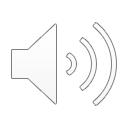 Plurilingual comprehension
Plurilingual comprehension refers to the capacity to use our knowledge of other languages to approach texts in another language and achieve communication.
Learners are required to think about their linguistic repertoire and about the competences and strategies that they can use to help them understand a text.
Plurilingual comprehension is related to mediation, individuals construct meaning by going beyond linguistic barriers to make sense of a text.
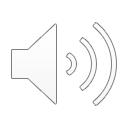 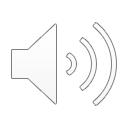 Be open and flexible to work with different elements from other languages
Knowledge
Attitudes
Skills
to
Exploit cues
Explore similarities
Exploit parallel sources in different languages
Put together information from sources in several languages
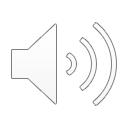 B2: Can use their knowledge of contrasting genre conventions and textual patterns in languages in their
plurilingual repertoire in order to support comprehension
B1: Can use parallel translations of texts (e.g. magazine articles, stories, passages from novels) to develop
comprehension in different languages.
A2: Can understand short, clearly expressed messages and instructions by piecing together what they
understand from the versions in different languages.
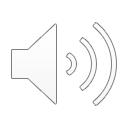 If you want to know more …
Piccardo, E. (2020). “We are all (potential) plurilinguals”: Plurilingualism as an Overarching, Holistic Concept. In: OLBI Journal, 10. https://doi.org/10.18192/olbiwp.v10i0.3825.

Candelier, M., Camilleri-Grima, A., Castellotti, V., de Pietro, J.F., Lőrincz, I., Meißner, F.-J., Noguerol, A. and Schröder-Sura, A. (2012). The Framework of Reference for Pluralistic Approaches to Languages and Cultures: Competences and Resources, Graz: European Centre for Modern Languages.

Lüdi, G. (2021). Promoting plurilingualism and plurilingual education: A European perspective. In: The Routledge Handbook of Plurilingual Language Education (pp. 29-45). Routledge.
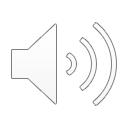